FIND YOUR LIFE IN JESUS
GOSPEL: MATTHEW 10:37-42
CHILDREN’S LITURGY JUNE 28TH ,2020
LAST SUNDAY IN THE GOSPEL…
JESUS TOLD,
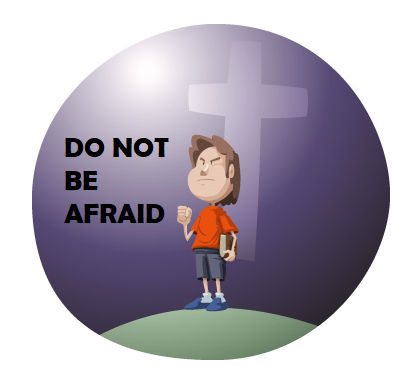 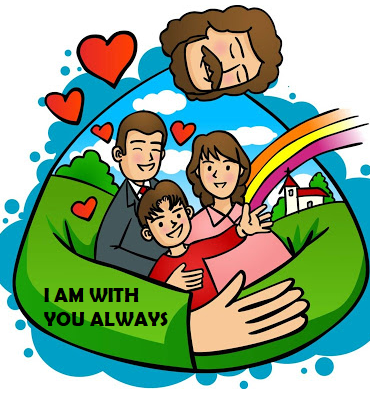 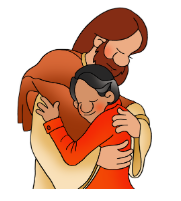 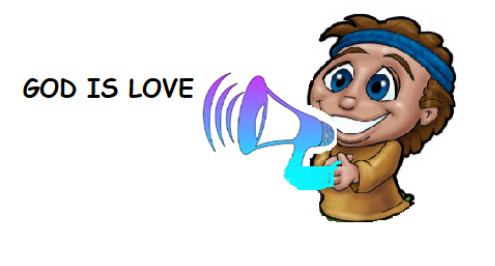 PROCLAIM JESUS
GOD CARES.
EVEN OUR HAIR IS COUNTED BY HIM
TODAY IN THE GOSPEL,
JESUS TELLS US TO BE WORTHY FOR HIM , TO GIVE OURSELVES FOR HIM 
THE REWARD IS ETERNAL
BEING WORTHY FOR JESUS
HOW CAN WE BE WORTHY FOR JESUS?
BY LOVING JESUS MORE THAN EVERYTHING
FOR LOVING HIM MOST, WE MUST UNDERSTAND,         WHAT HE DID FOR US? 
HE GAVE HIMSELF                       TO GIVE US LIFE
2. BY TAKING UP OUR CROSS AND FOLLOWING HIM
WHAT IS OUR CROSS?
SACRIFICING OUR WISHES FOR JESUS WISH TO BE DONE.
AND TO FOLLOW HIM                    AT ANY COST.
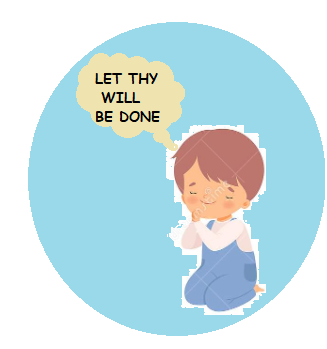 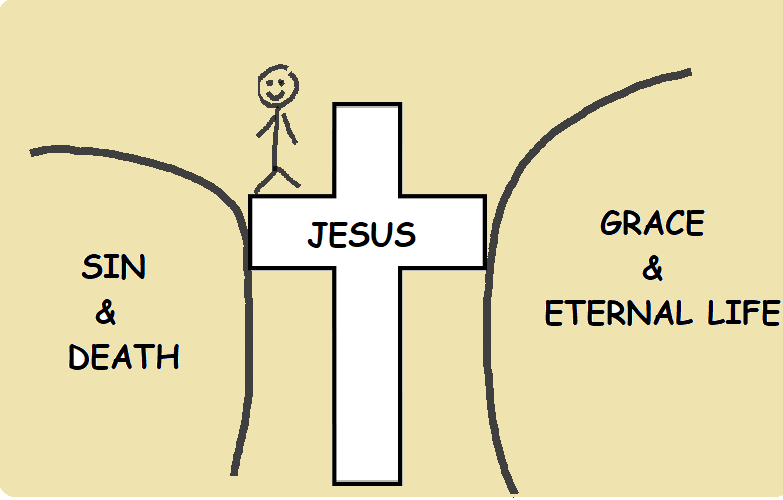 HOW CAN WE DO SUCH A GREAT COMMITMENT?
BY KNOWING JESUS MORE
JESUS IS THE SOURCE OF OUR LIFE
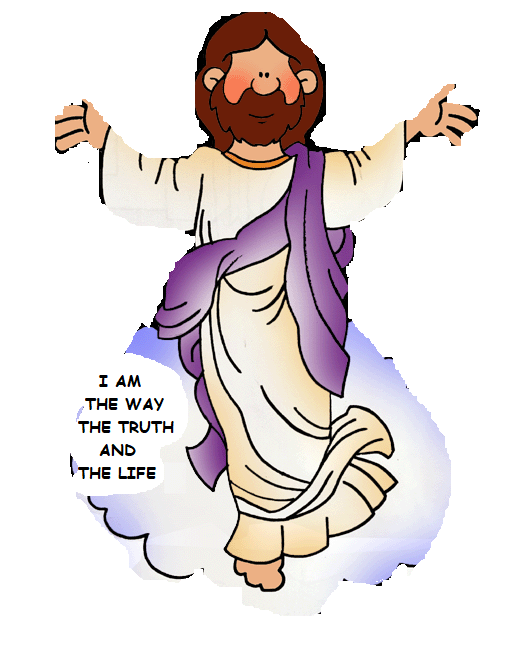 AND THAT OUR REWARD IS GREAT IN HIM
WHO HELPS US IN KNOWING JESUS?
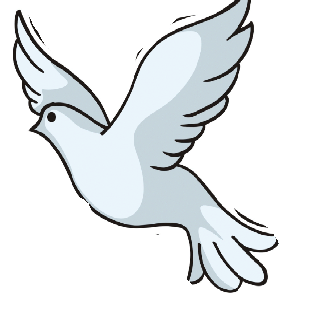 HOLY SPIRIT
SO, WHAT IS OUR REWARD?
THE REWARD:WE FIND OUR LIFE IN JESUS
JESUS SAYS,
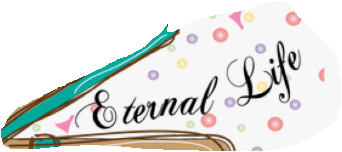 WHOEVER FINDS HIS LIFE
-> WILL LOSE IT
-> WILL FIND IT.
AND WHOEVER LOSES HIS LIFE FOR MY SAKE
- MATTHEW 10:39
'WE GAIN OUR LIFE ONLY BY GIVING OUR LIFE FOR JESUS SAKE’
Jesus set the example for us through His life. He gave himself to give us the gift of life.
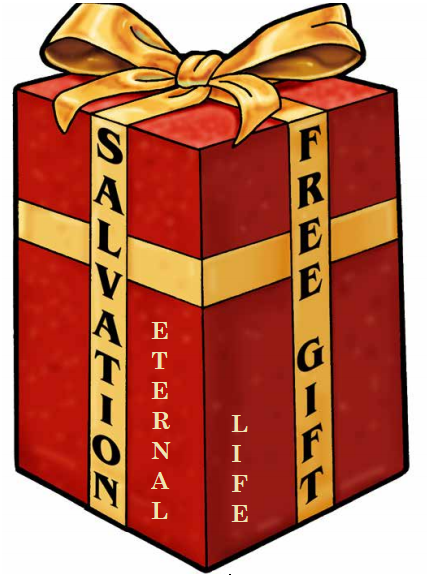 WHAT SHOULD WE DO TO GET THIS REWARD?
TO BE REWARDED!!
EVEN IF YOU ARE HELPING THEM BY GIVING A CUP OF WATER, IT MEANS A LOT TO GOD
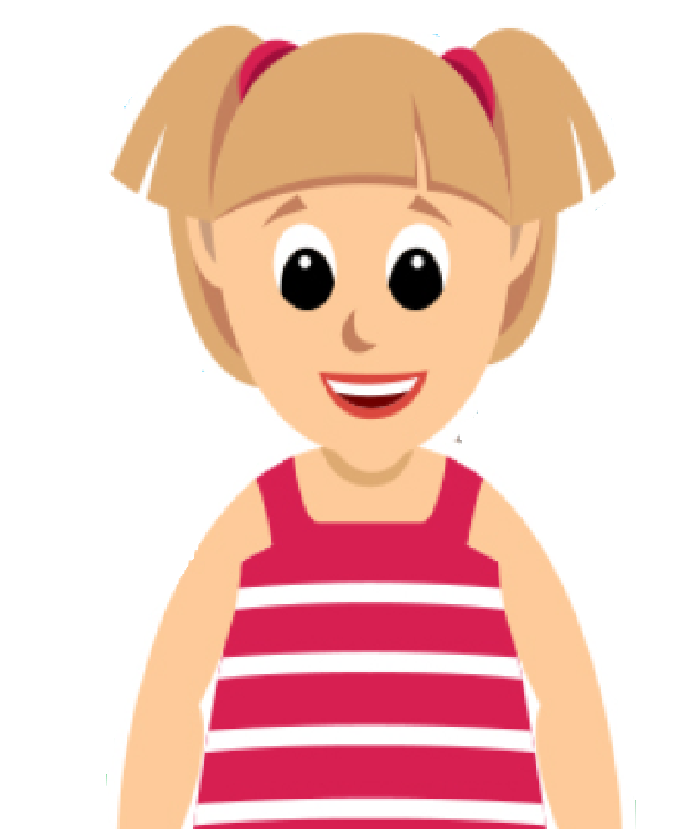 RECEIVE AND HELP THE DISCIPLES OF JESUS
"Whoever receives you receives me,and whoever receives me receives the one who sent me. - Matthew 10:40
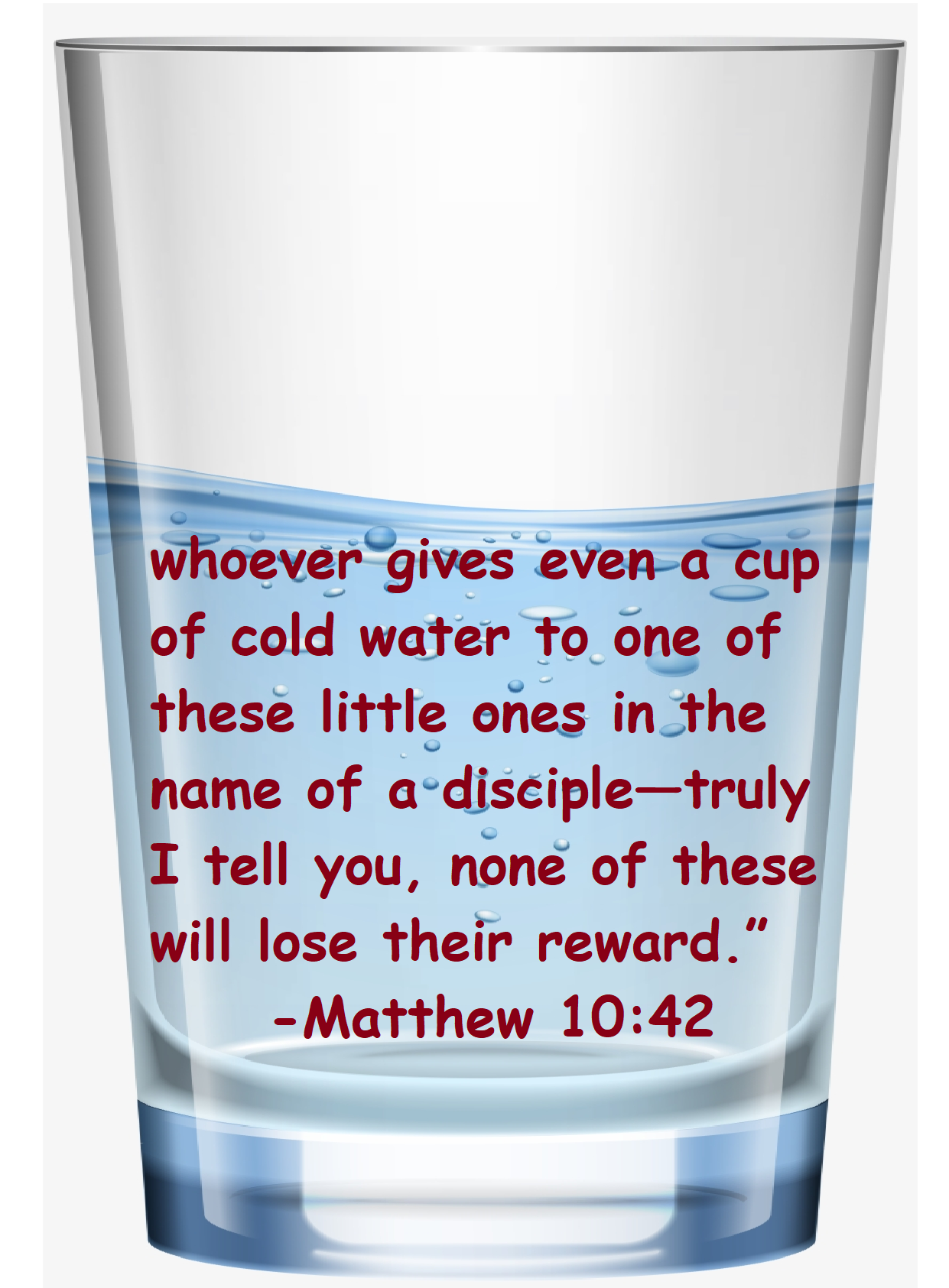 ANY GOOD DONE TO THE FOLLOWERS OF JESUS = DOING FOR      	                                                                                                    JESUS
WE SHARE THE REWARDS OF GODS SERVANT BY HELPING THEM IN THE MISSIONS OF GOD
WE ARE REWARDED IN HEAVEN !
JESUS DELIVERED US FROM ALL OUR SINS AND GAVE US NEW LIFE
BY RECEIVING AND GIVING OURSELVES TO JESUS WE GAIN,
* ETERNAL LIFE
* WE BECOME CHILDREN OF GOD
* WE GET THE ACCESS TO HEAVEN TO LIVE WITH OUR FATHER FOREVER.
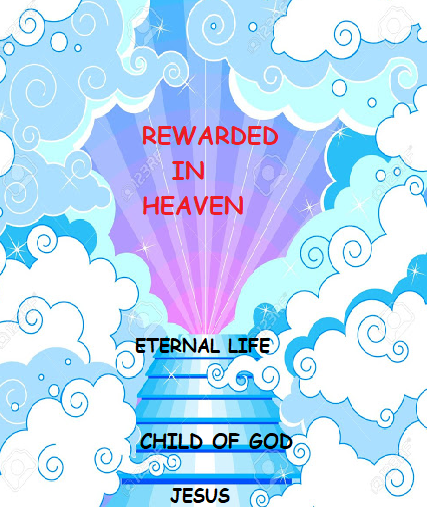 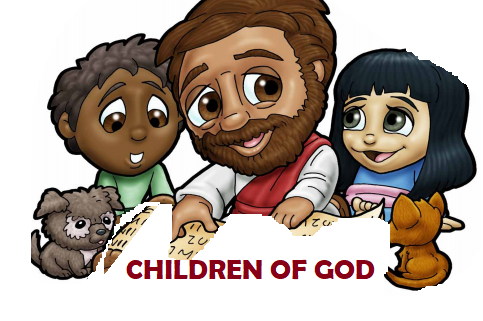 VERSE FOR THE WEEK
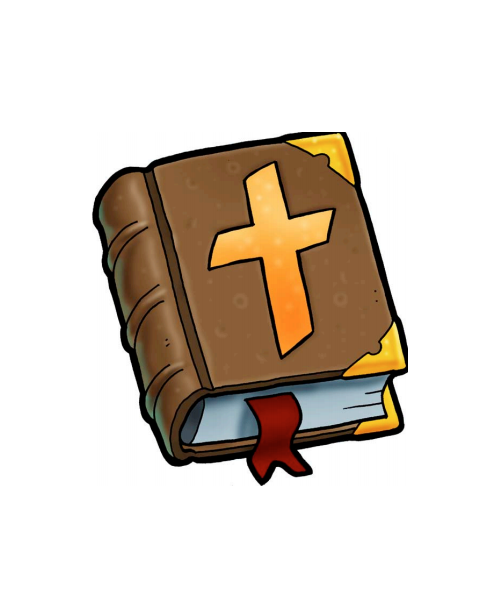 THOSE WHO FIND THEIR LIFE WILL LOSE IT, AND THOSE WHO LOSE THEIR LIFE FOR MY SAKE WILL FIND IT.- MATTHEW 10:39
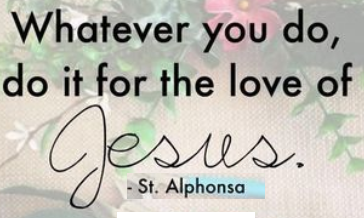 PRAYER
DEAR JESUS, BY YOUR HOLY SPIRIT HELP US TO KNOW YOU MORE AND MORE EACH DAY , TO LOVE YOU MORE THAN ANYTHING IN OUR LIFE AND TO COMMIT OURSELVES FOR YOU. WE PRAY FOR ALL THOSE WHO HAVE COMMITED THEIR LIFE FOR YOUR SAKE. IN JESUS NAME WE PRAY, AMEN.
THANK YOU
FOR MORE IDEAS AND ACTIVITIES PLEASE VISIT;
* WEBSITE: http://littleevangelist.com/childrens_liturgy.php
* YOUTUBE CHANNEL: https://www.youtube.com/channel/UCndM2GK0dnpWg5ECUscdDcA